Grupo de Alto Nivel para la Modernización de las Estadísticas Oficiales de UNECE (HLG-MOS)
Programa de trabajo 2024
Mayo 2024
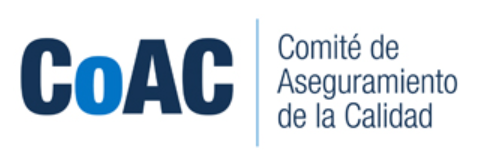 HLG-MOS
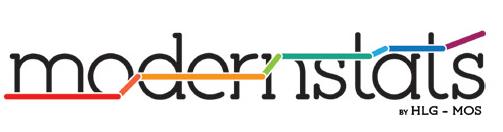 Plataforma para desarrollar estrategias y modernizar soluciones de forma flexible y ágil.


Misión: colaborar para identificar tendencias, amenazas y oportunidades en la modernización de las organizaciones estadísticas.


Su visión estratégica se actualiza periódicamente para adaptarse al entorno dinámico y ajustar sus prioridades para reflejar las necesidades emergentes.
[Speaker Notes: El Grupo de Alto Nivel para la Modernización de las Estadísticas Oficiales (HLG-MOS) fue establecido en 2018 por la Conferencia de Estadísticos Europeos para avanzar en la modernización de las estadísticas oficiales. Desde entonces, México ha sido miembro donante. 

Está compuesto por los titulares de trece organizaciones nacionales e internacionales (presidido por Canadá), quienes establecen la visión, misión y temas prioritarios en el campo.“ HLG-MOS ha hecho varias contribuciones importantes a la modernización de las estadísticas oficiales como el GSBPM (MPEG) y el GSIM (revelado de arquitecturas, modelado de procesos de producción).

El trabajo del HLG-MOS está abierto a todos los que estén dispuestos a contribuir al avance y modernización de las estadísticas oficiales. Muchos colegas han contribuido al resultado y cada año, alrededor de 500 colegas participan activamente en las actividades del programa, mientras que miles de colegas se benefician de manera indirecta al colaborar con los miembros o al participar en las reuniones de expertos, talleres y seminarios web organizados en el marco del programa de trabajo del HLG-MOS.]
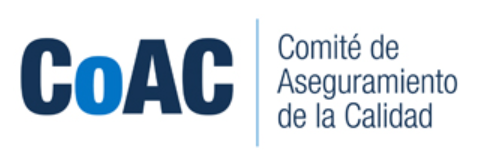 HLG-MOS
HLG-MOS 
13 titulares ONE
(Graciela Márquez)
Executive Board
(Isabel Islas)
Grupos
Ciclo de revisión
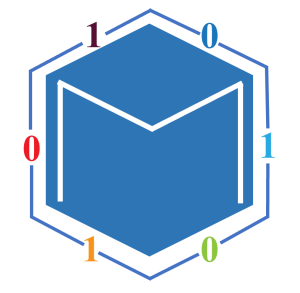 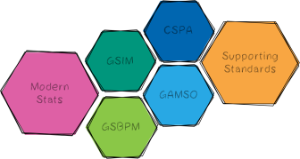 Applying data science and modern methods

(Elio Villaseñor)
Avances de plan de trabajo vigente y votación de nuevos proyectos
Supporting Standards

(Manuel Cuéllar)
Revisa visión y
determina 
prioridades
Nov
Ene-Mar
Proyectos
Mar-Ago
Sep
Capabilities and communication group

(Julieta Brambila)
Blue skies thinking network

(Juan Muñóz)
Recepción de propuestas y BSTN revisa
EB revisa
propuestas
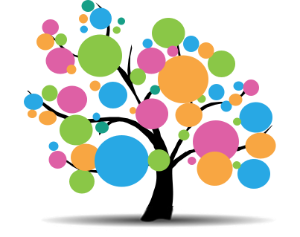 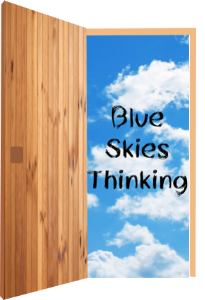 [Speaker Notes: Cada año, se invita a todos los miembros de la Conferencia de Estadísticos Europeos (CES) (la presidenta Graciela Márquez forma parte del Buró, 2023-2025, y del HLG-MOS) a enviar propuestas de proyectos y actividades para consideración del HLG-MOS.
El Comité Ejecutivo, en el que el INEGI está representado por Isabel Islas, provee retroalimentación y selecciona las propuestas que serán consideradas como proyectos del HLG-MOS o etiquetadas para otro tipo de seguimiento.
Durante el Workshop on the Modernisation of Official Statistics de cada año en noviembre, estas propuestas son presentadas y discutidas por expertos. A través de discusiones de grupos pequeños, las propuestas de proyectos son evaluadas y se hacen sugerencias.
El Comité Ejecutivo discute y refina las propuestas, y evalúa las capacidades disponibles.
Las propuestas de proyectos/actividades finalmente son enviadas para aprobación del HLG-MOS, mismas que se aprueban en febrero.]
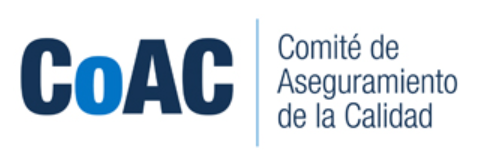 HLG-MOS: Grupos de modernización
Aplicación de ciencia de datos y métodos modernos
(Nueva Zelanda)
Red de reflexión de pensamiento
 innovador
(Países Bajos)
Capacidades y comunicación
(Polonia e Irlanda)
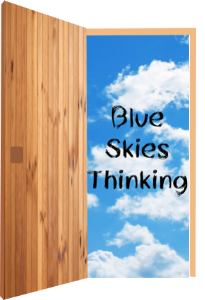 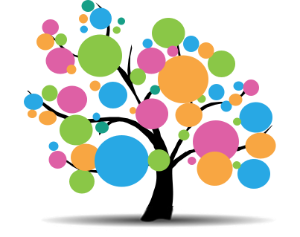 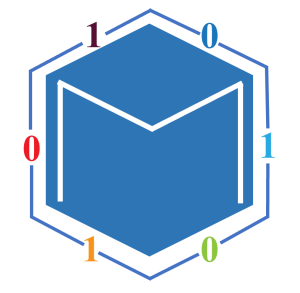 Estándares
(Canadá)
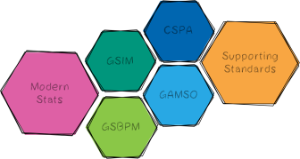 Contribuciones:
Ciencia de datos
Inteligencia artificial



En 2023:
Comprensión y selección de modelos de ML
Edición de datos con base en ML
Marco internacional sobre IA responsable en ONE
Contribuciones:
“Fábrica de ideas”
Filtro de propuestas de proyectos con base en impacto potencial

En 2023:
Gemelos digitales
El future de las SNE
Contribuciones:
Cambio organización
Desafío en comunicación


En 2023:
Futuro del  trabajo
Ética en las organizaciones
Estrategias de comunicación, investigación de mercado y marketing digital
Contribuciones:
GSBPM
GAMSO
GSIM
CSPA

En 2023:
Revisión GAMSO
Revisión GSIM
SDMX-DDI-GSBPM
Ontología para estadísticas oficiales (Fase 2)
[Speaker Notes: Applying: El objetivo del grupo es encontrar formas de desarrollar, mejorar, integrar, promover, apoyar y facilitar la implementación de la variedad de normativas necesarias para la modernización estadística. Tiene la responsabilidad operativa del mantenimiento y desarrollo del Modelo de Actividad Genérica para Organizaciones Estadísticas (GAMSO), el Modelo Genérico de Procesos Estadísticos Empresariales (GSBPM), el Modelo Genérico de Información Estadística (GSIM), la Arquitectura Común de Datos Estadísticos (CSDA) y la documentación de la Arquitectura Común de Producción Estadística (CSPA).

Comunicación: se centra en los cambios organizativos y los desafíos de comunicación necesarios para apoyar la modernización en las organizaciones estadísticas. La pandemia de COVID-19 ha ejercido muchas presiones sobre los departamentos de recursos humanos y comunicación de las ONS. Desde el principio, el grupo ha estado ajustando su programa de trabajo para ayudar a las oficinas estadísticas a hacer frente a los cambios en los arreglos laborales y la necesidad de una comunicación interna y externa más extensa.

Blue: ofrecen un análisis del entorno sobre temas seleccionados. Estos breves documentos responden a cuatro preguntas clave: cuál es el tema, cuál es el valor para las estadísticas oficiales, qué se está haciendo actualmente, cuáles son las oportunidades para una mayor colaboración.

Estándares: El objetivo del grupo es encontrar formas de desarrollar, mejorar, integrar, promover, apoyar y facilitar la implementación del conjunto de normativas necesarias para la modernización estadística.]
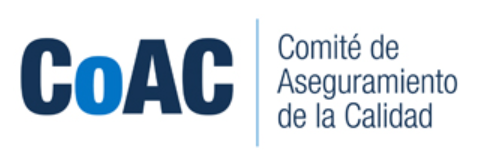 HLG-MOS: Trabajo de grupos
Red de reflexión de pensamiento 
innovador
Aplicación de ciencia de datos y métodos modernos
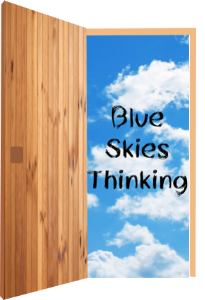 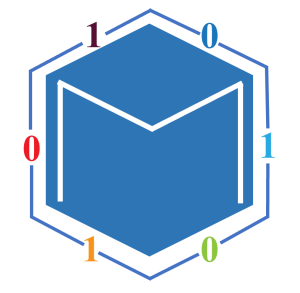 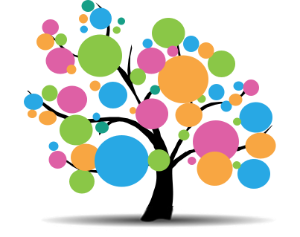 Capacidades y comunicación
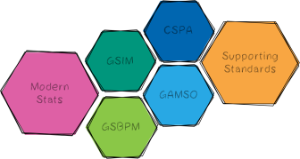 Estándares
En 2024:
Avanzando en la IA: conexión entre conocimiento y práctica.
Más allá de las predicciones puntuales: asegurar la fiabilidad a través de la cuantificación de la incertidumbre.
Caso de negocio para el apoyo de modelado de gráficos y bases a lo largo del ciclo de vida de datos granulares.
En 2024:
Identificación de nuevos proyectos.
Potencial uso de gemelos digitales.
Reunión de expertos sobre recolección de datos.
En 2024:
Impulsar uso del Modelo genérico de crecimiento.
Marca empleadora.
Recursos humanos.
Ética en organización, en datos, y en diseminación.
En 2024:
Revisión GAMSO.
Revisión GSBPM.
Revisión de CSDA.
Impulsar uso de SDMX-VTL-DDI en GSIM. 
Ontología para estadísticas oficiales V2.
[Speaker Notes: Applying: El objetivo del grupo es encontrar formas de desarrollar, mejorar, integrar, promover, apoyar y facilitar la implementación de la variedad de normativas necesarias para la modernización estadística. Tiene la responsabilidad operativa del mantenimiento y desarrollo del Modelo de Actividad Genérica para Organizaciones Estadísticas (GAMSO), el Modelo Genérico de Procesos Estadísticos Empresariales (GSBPM), el Modelo Genérico de Información Estadística (GSIM), la Arquitectura Común de Datos Estadísticos (CSDA) y la documentación de la Arquitectura Común de Producción Estadística (CSPA).

Comunicación: se centra en los cambios organizativos y los desafíos de comunicación necesarios para apoyar la modernización en las organizaciones estadísticas. La pandemia de COVID-19 ha ejercido muchas presiones sobre los departamentos de recursos humanos y comunicación de las ONS. Desde el principio, el grupo ha estado ajustando su programa de trabajo para ayudar a las oficinas estadísticas a hacer frente a los cambios en los arreglos laborales y la necesidad de una comunicación interna y externa más extensa.

Blue: ofrecen un análisis del entorno sobre temas seleccionados. Estos breves documentos responden a cuatro preguntas clave: cuál es el tema, cuál es el valor para las estadísticas oficiales, qué se está haciendo actualmente, cuáles son las oportunidades para una mayor colaboración.

Estándares: El objetivo del grupo es encontrar formas de desarrollar, mejorar, integrar, promover, apoyar y facilitar la implementación del conjunto de normativas necesarias para la modernización estadística.]
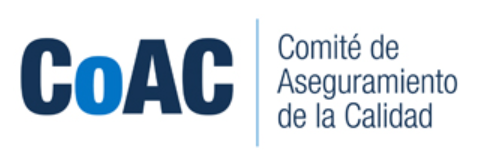 HLG-MOS: Proyectos 2024
1. Software estadístico de código abierto.
1.1 Uso sistemático de enfoques basados en software de código abierto.
1.2 Casos de uso en los dominios de recopilación, análisis y procesamiento, y difusión de datos.

2. Inteligencia artificial (IA) generativa para estadísticas oficiales.
2.1 Compartir casos de uso, experiencias y lecciones aprendidas.
2.2 Desarrollo colaborativo de soluciones (prompts, co-piloting, chatbots, web searches).
2.3 Compilación de prácticas y recomendaciones concretas (confidencialidad, seguridad, calidad).
[Speaker Notes: Software estadístico de código abierto
Desarrollar un mejor entendimiento común de los pros y contras, así como las sugerencias y advertencias de dirigirse hacia un uso más amplio de software de código abierto para la producción de estadísticas oficiales, con el propósito de convertirlo en elemento clave de dicha producción. Se discutirán, entre otros, aspectos técnicos y legales, así como las perspectivas tanto de las personas usuarias como de los productores.
Análisis de casos de uso en las fases de captación, análisis y procesamiento, y difusión. Objetivos específicos:
a. Aspectos genéricos del uso sistemático de enfoques basados en software de código abierto para la estadística oficial, abordando cuestiones como la organización del mantenimiento, el soporte y la capacitación; estándares y principios; aspectos legales y responsabilidades; modelos de licencia y distribución justa de costos; creación de comunidad, comunicación y participación externa (por ejemplo, la comunidad científica y el sector privado); y el proceso de incubación (desde la idea hasta la producción). La perspectiva del usuario (usuarios de soluciones de código abierto existentes) y la perspectiva del productor (productores de nuevas soluciones de código abierto) pueden requerir énfasis diferentes con respecto a estos aspectos; y
b. Análisis de casos de uso concretos relacionados con el código abierto en los dominios de recopilación, análisis y procesamiento, y difusión de datos. Los casos de uso a cubrir pueden determinarse por separado del paquete de trabajo anterior o conjuntamente. Los hallazgos del análisis pueden utilizarse para respaldar el trabajo de arriba hacia abajo sobre la tecnología de código abierto definida anteriormente al sugerir tecnología y enfoques de código abierto concretos.


Inteligencia artificial generativa para estadísticas oficiales
A partir del mayor reconocimiento del potencial transformador de los LLM en la comunidad estadística, se desarrolló un documento (white paper) sobre LLM en el contexto de las estadísticas oficiales
El proyecto tiene el propósito de investigar más profundamente el potencial de la IA generativa, una categoría más amplia de IA avanzada que abarca LLM (por ejemplo, generación de imágenes), consideraciones estratégicas que surgen cuando las organizaciones estadísticas quieren usar inteligencia artificial generative de forma efectiva y responsable (por ejemplo, gobernanza, modelos abiertos), así como la identificación de oportunidades para el desarrollo de soluciones concretas.
Compartir casos de uso, experiencias y lecciones aprendidas: el alcance irá más allá de las áreas productoras para considerar también áreas como recursos humanos y finanzas.
Desarrollo colaborativo de soluciones: en áreas de común interés; por ejemplo, chatbots, búsquedas en red mejoradas, etc.
Compilación de prácticas y recomendaciones: con base en las actividades anteriores y el white paper sobre LLM, para enfatizar en temas clave como confidencialidad estadística, seguridad, seguridad de la información, aseguramiento de la calidad. La actividad podría incluir el desarrollo de protocolos comunes con requerimientos desde la perspectiva de las estadísticas oficiales, que puedan ser usados para entablar compromisos con empresas tecnológicas]
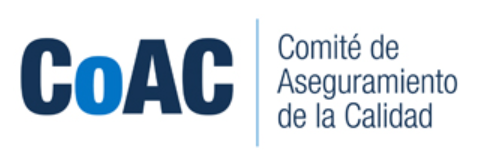 Beneficios institucionales
Alineación con la visión y objetivos estratégicos del PESNIEG 2024-2046.

Temas comunes de interés con el HLG-MOS:
Ciencia de datos
Inteligencia artificial
Innovación metodológica
Desarrollo de capacidades organizacionales y comunicación
Estándares para modernizar la producción de información
[Speaker Notes: Visión: consolidar al SNIEG como un ecosistema de datos que impulse la producción, difusión, promoción, uso y conservación de la Información Estadística y Geográfica de manera eficiente, desde un enfoque sistémico e inclusivo y una cultura de innovación

Objetivo estratégico 1. Preservar un Sistema plenamente integrado, articulado y capaz de adaptarse a cambios en el entorno nacional e internacional

Objetivo estratégico 2. Garantizar la generación de Información Estadística y Geográfica de calidad, pertinente, veraz, oportuna e inclusiva, y asegurar su adecuada conservación y resguardo

Objetivo estratégico 3. Extender el uso y aprovechamiento de la Información Estadística y Geográfica conforme las necesidades y capacidades de las y los usuarios]
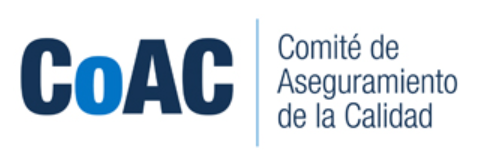 Reuniones de expertos y talleres, 2024
[Speaker Notes: A menos de que se indique lo contrario, todas las reuniones se celebran en Ginebra, Suiza.]
GRACIAS